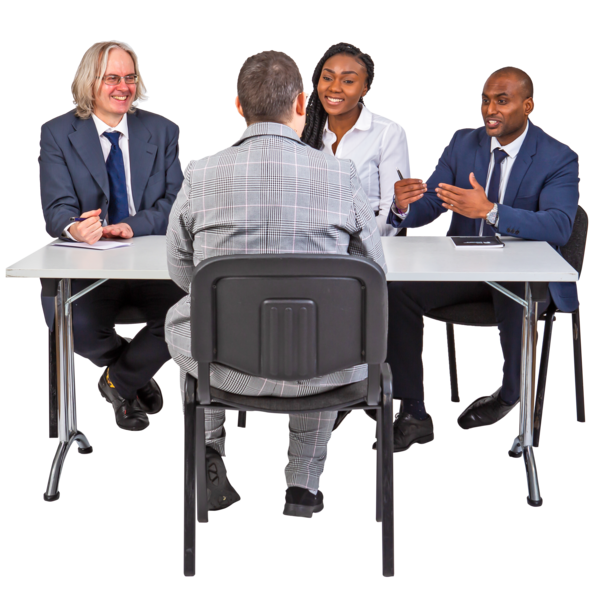 What to expect from an interview and how to respond to interview questions.
Joe Powell, Chief Executive
All Wales People First
How to get an interview?
Read the person spec
Match the person spec with the application form
Read about the organisation
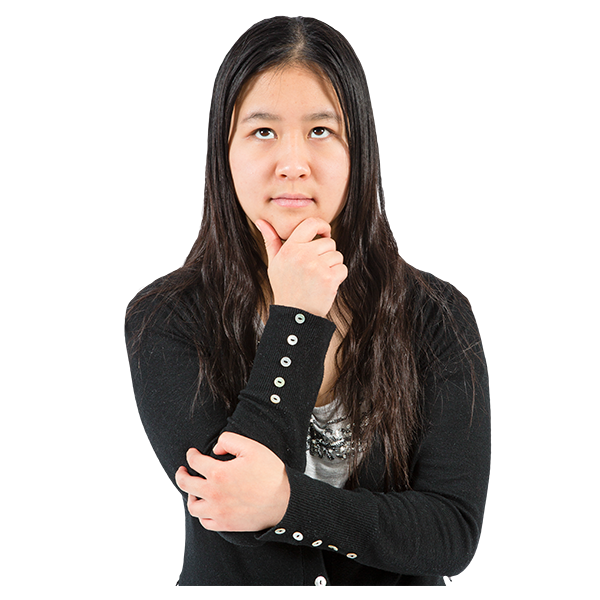 What to expect at an interview?
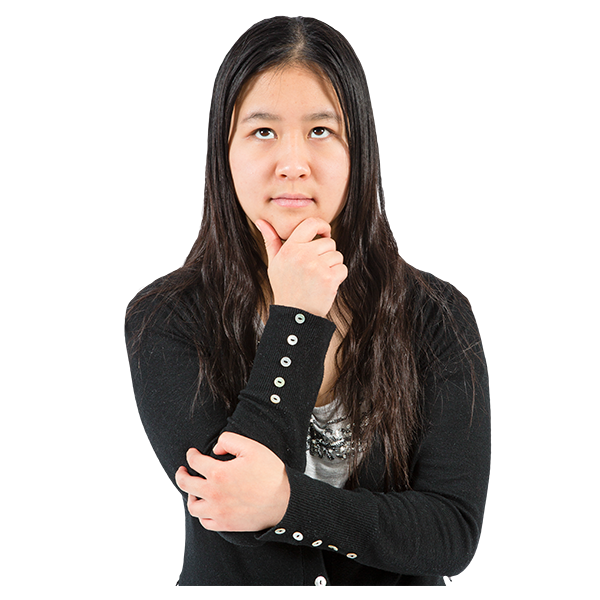 An interview panel
Questions
Activity (sometimes)
To be scored
What is an interview?
‘A formal meeting in which an applicant is asked questions  to determine their suitability to do the job.’
(OED Definition)
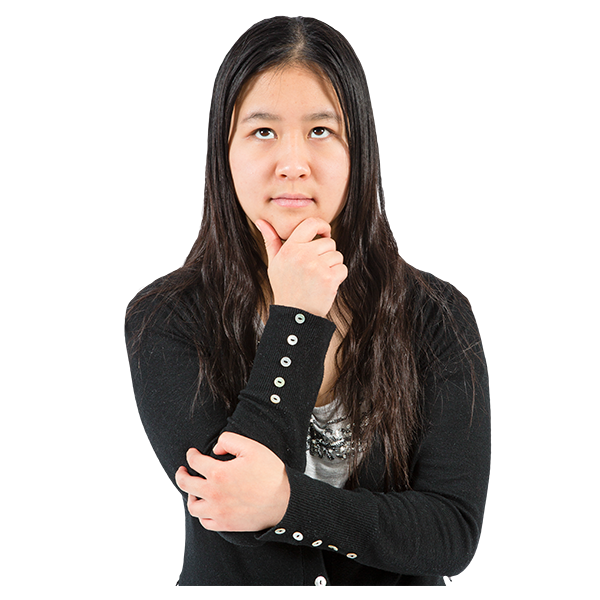 ‘What are the interview panel looking for?’
That you are reliable
Making a good impression?
Making a good impression?
Be on time
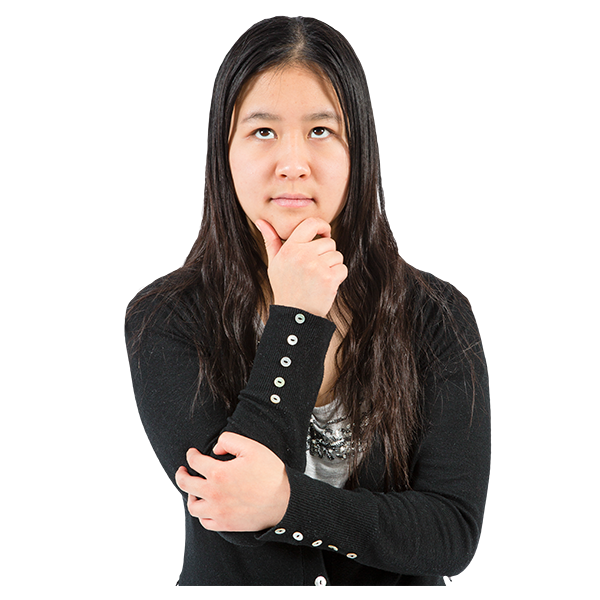 How do you give good answers?
You need to guess what they may ask in advance?
What are the usual questions?
What might they ask you about their organization?
The usual questions?
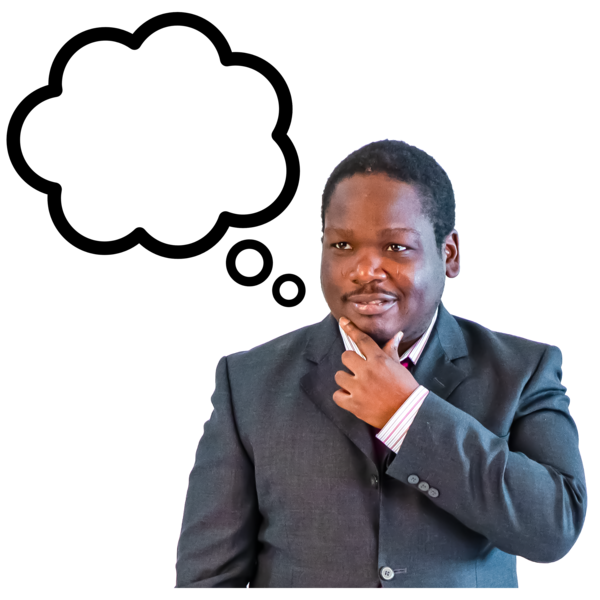 Tell me about yourself? 
Why do you want to work here?
What do you know about our organisation? 
What are your strengths?
The usual questions?
What are your weaknesses?
What is your experience?
What would you bring to this role? 
Can you work as a member of a team?
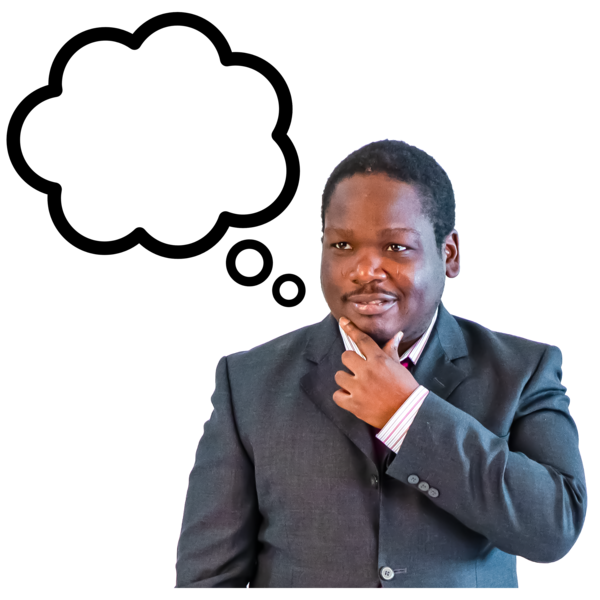 Tell me about yourself?
They don’t want to hear about your hobbies
They want to hear about how you work 
Use of power words
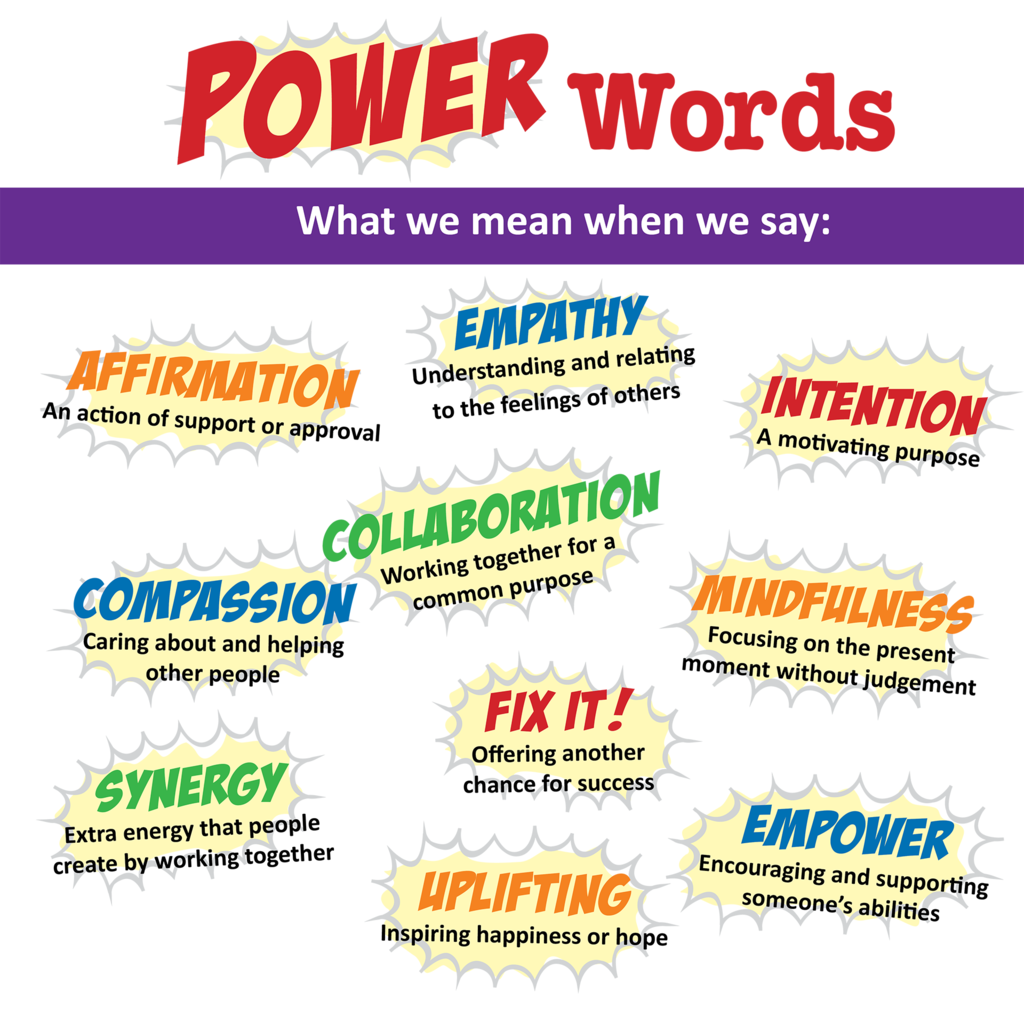 Hard working, enthusiastic, dedicated etc.
Why do you want to work here?
They need to see your passion 
Show your values meet their own.
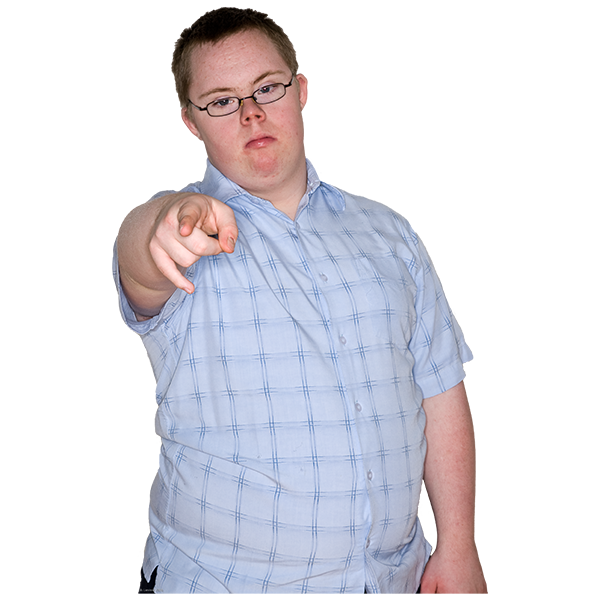 Behavioural questions?
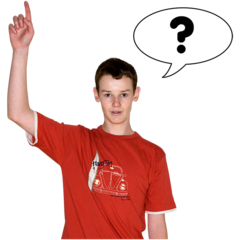 “Tell me about a time when……….”
“Describe a situation where…..”
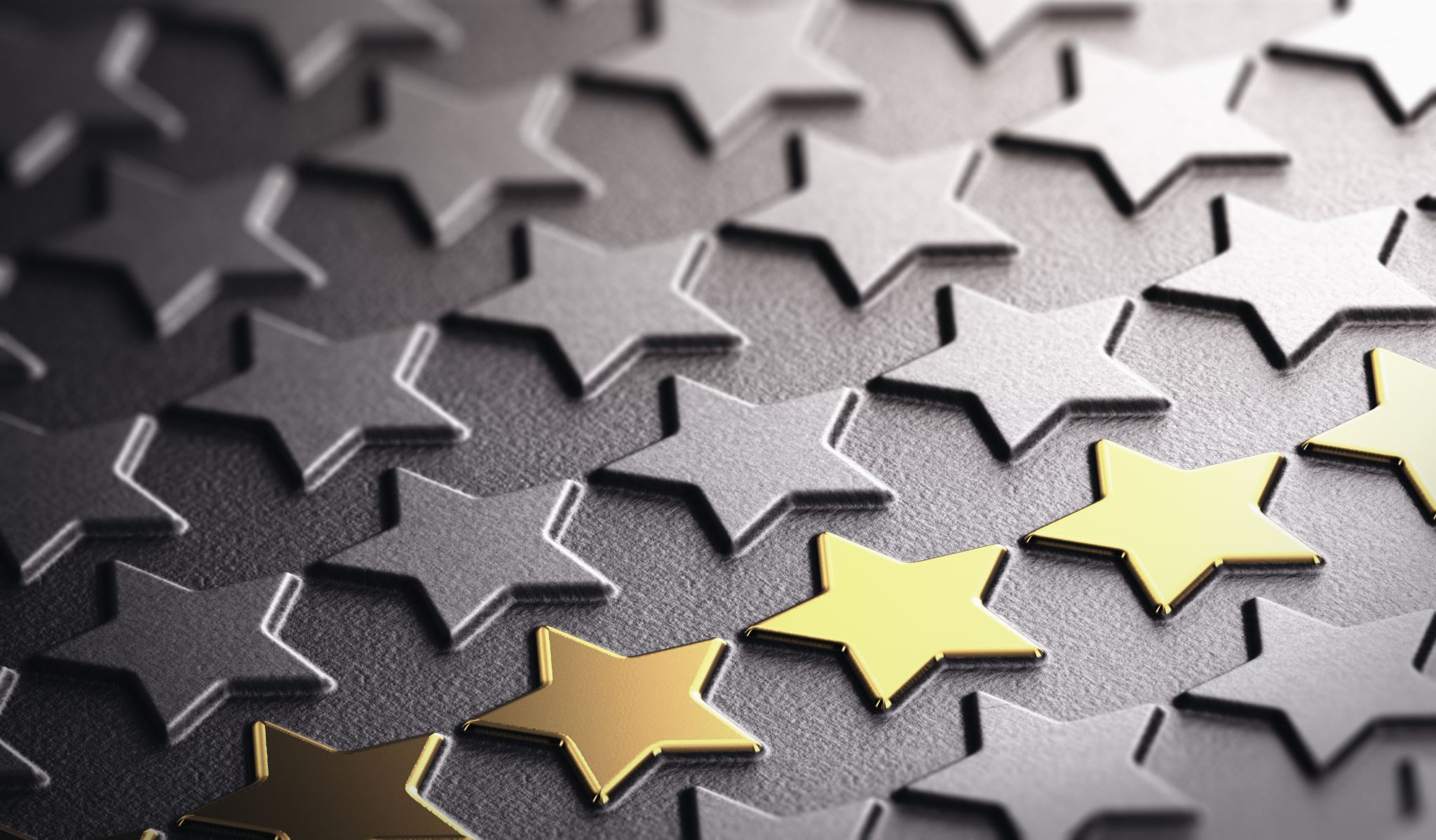 S.T.A.R
Situation
Task
Action
Result
Can you give an example of a time you worked as a member of a team?
Situation (We were short staffed at the office and there was an increase in the workload)
Task (We had to make sure the work met the deadline)
Action (We split the work up between us)
Result (The task was completed on time)
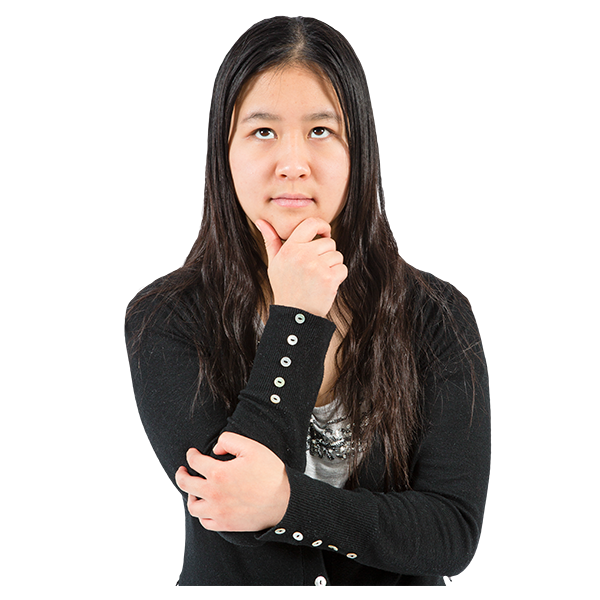 How to answer interview questions
What might they ask about their organization?
“All Wales People First is the united voice of self-advocacy groups and all people with learning disabilities in Wales. It shares knowledge and information to achieve equal rights and a positive image.”
All Wales People First – Mission Statement
“All Wales People First is the united voice of self-advocacy groups and all people with learning disabilities in Wales. It shares knowledge and information to achieve equal rights and a positive image.”
All Wales People First – Mission Statement
What might they ask about All Wales People First?
Person spec, job description, Business Plan, political manifesto
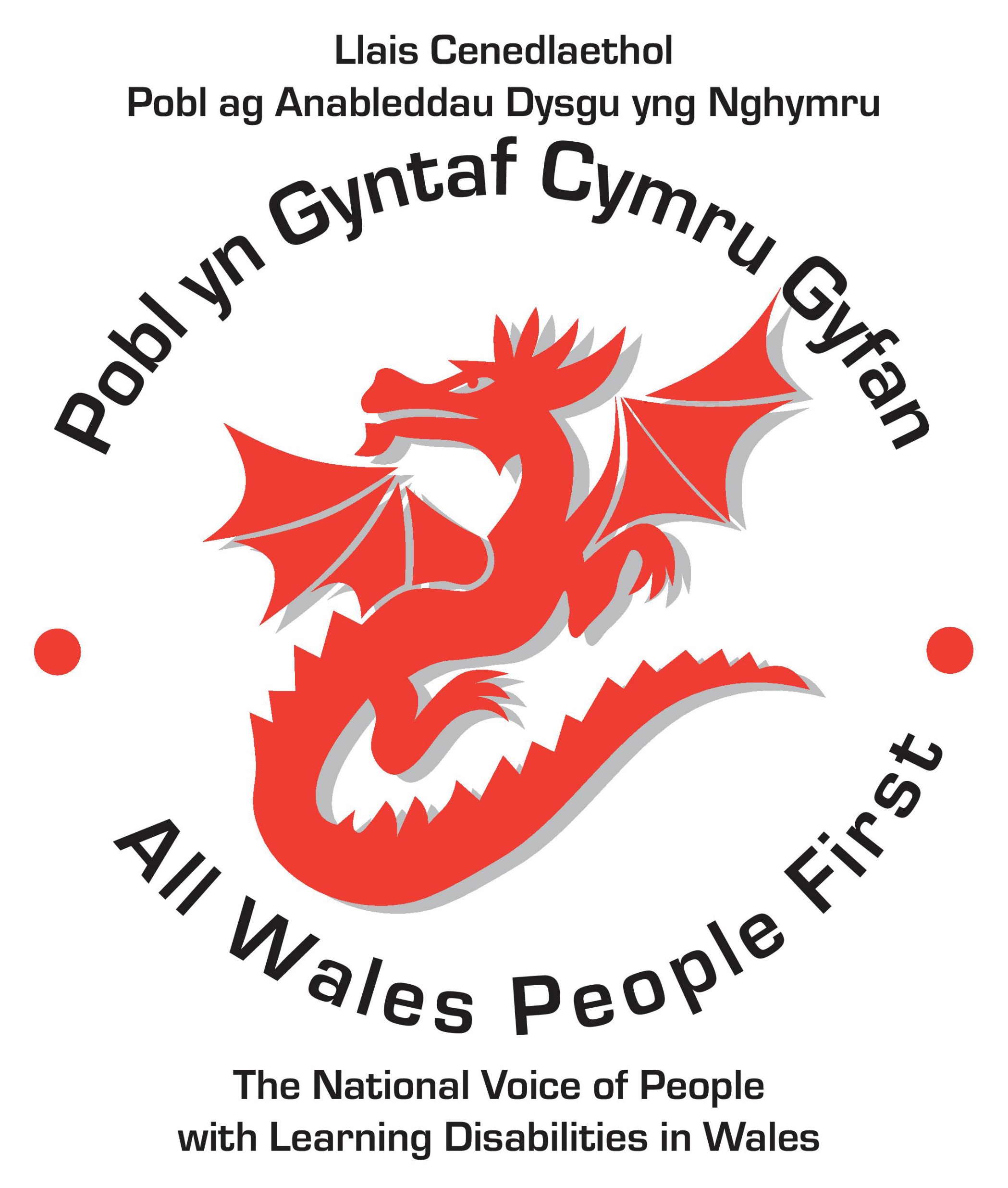 What is the National Council?
What does being member-led mean?
Can you do Easy Read?
What is co-production?
What might they ask about All Wales People First?
Person spec, job description, Business Plan, political manifesto
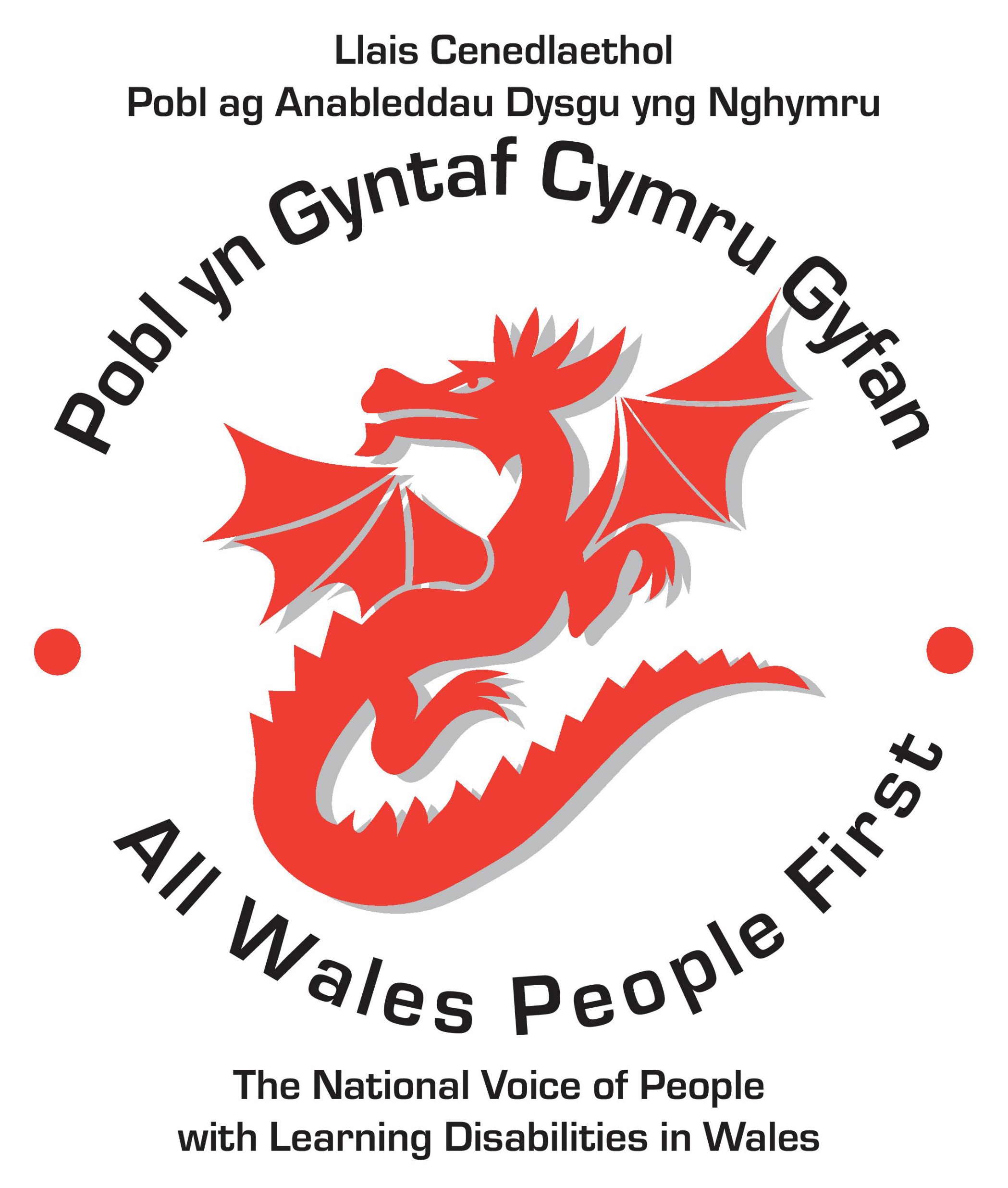 What is the National Council?
What does being member-led mean?
Can you do Easy Read?
What is co-production?
What are your weaknesses?
Everyone has a weakness.

Make sure the weakness isn’t an important part of the job.

Follow the weakness with a positive.
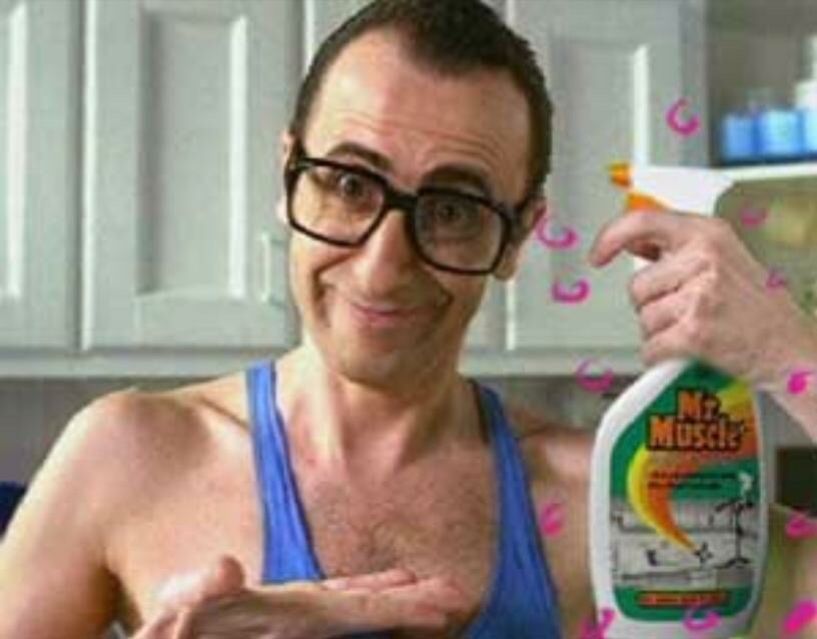 Do you have any questions for me?
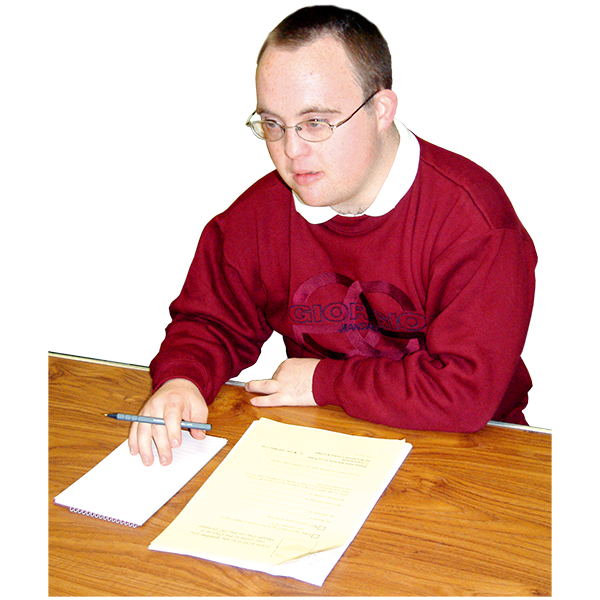 Why do you like working here?
How will my work be evaluated?
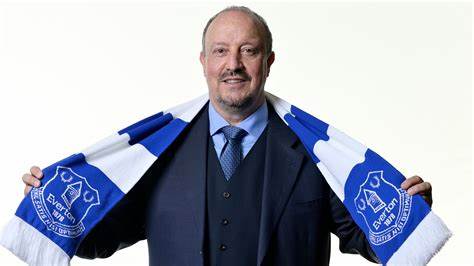 How to conquer nerves
Prepare and practice
Joe’s tip (1)Make a quiz – go over and over it
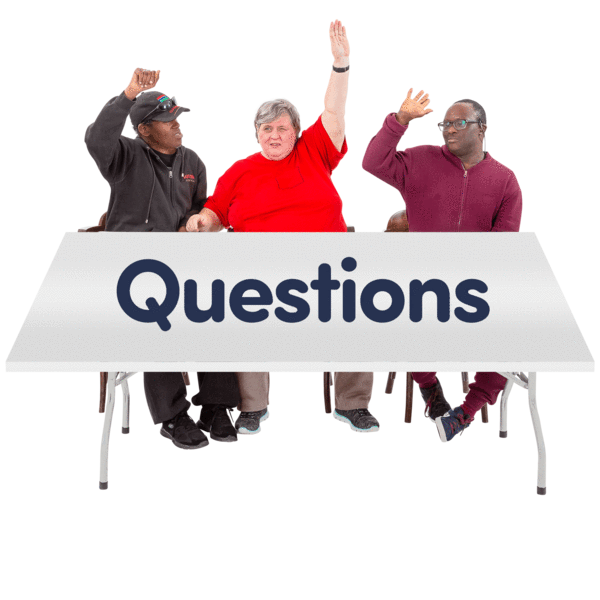 It will make it much easier for you to answer the questions on the day and will reduce your nerves.
A quiz example
Q: Why do you want to work for All Wales People First?
A: I believe in the aims and the values of the organisation. Having lived in learning disability care homes for eleven years I have personal experience in the issues the members face on a daily basis. I believe self-advocacy is the best form of advocacy and that everyone should be empowered to speak up for themselves………..

Q: Why are you right for this role?
A:  As someone who has lived for many years in the care system I have first hand experience in the issues that affect our members. I have extensive experience of ………….
Joe’s tip (2)Don’t ever wing it
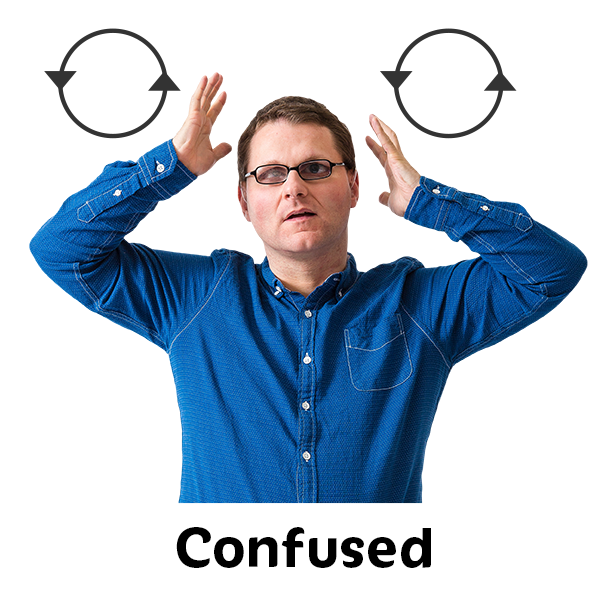 You will just 
make yourself more nervous
Joe’s tip (3)
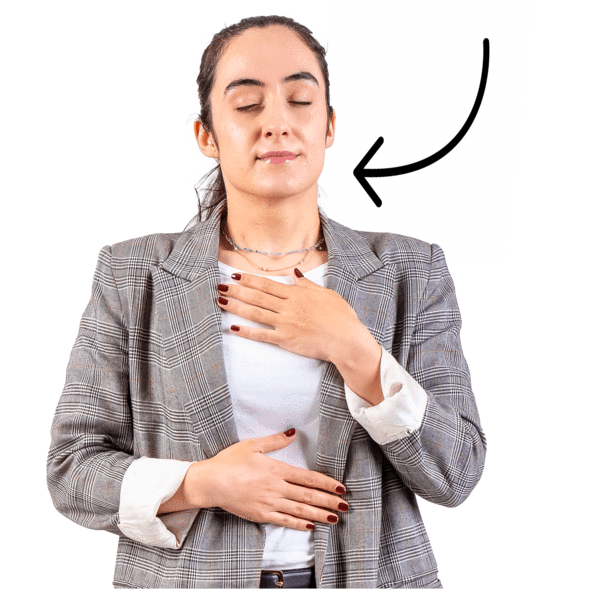 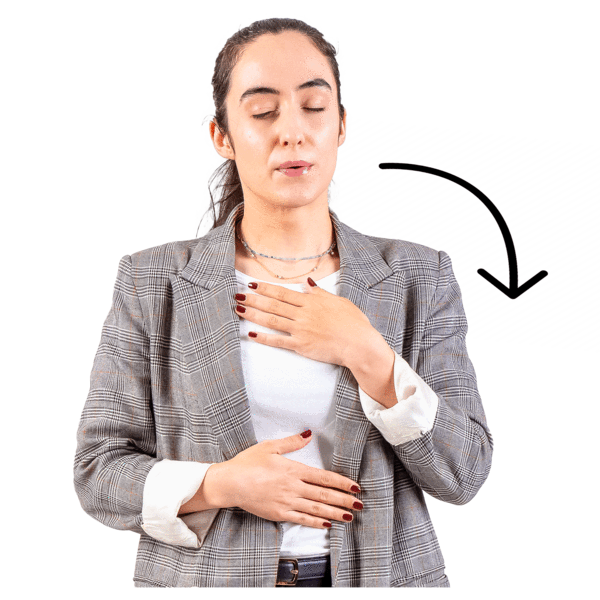 Que sera sera
Reasonable Adjustments
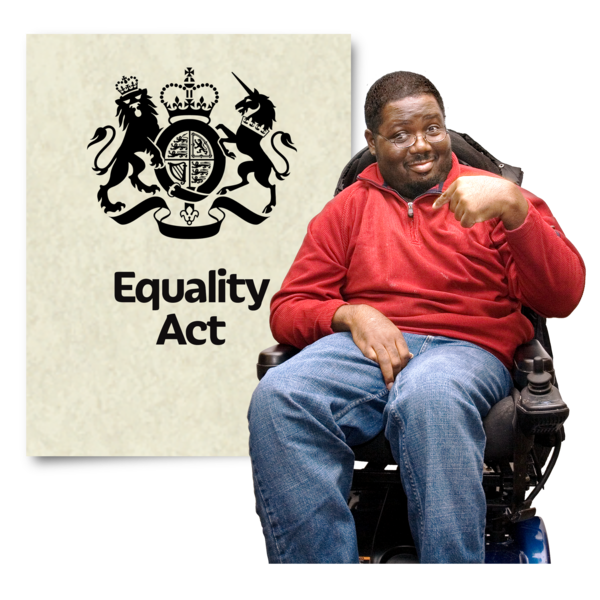 Application forms should have guidance to explain what they want from you
 and a section for reasonable adjustments.’
Reasonable Adjustments
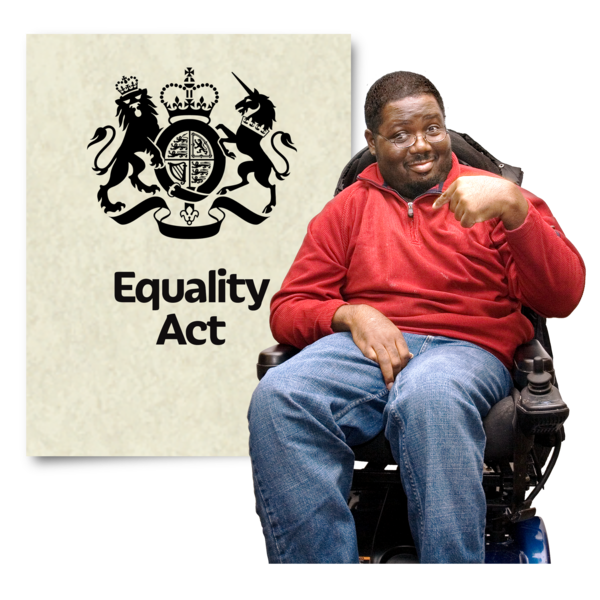 Remember the word is ‘reasonable’
Disclosure – eye contact
Accessible information – Easy Read
Bring in support to the interview
Reasonable Adjustments
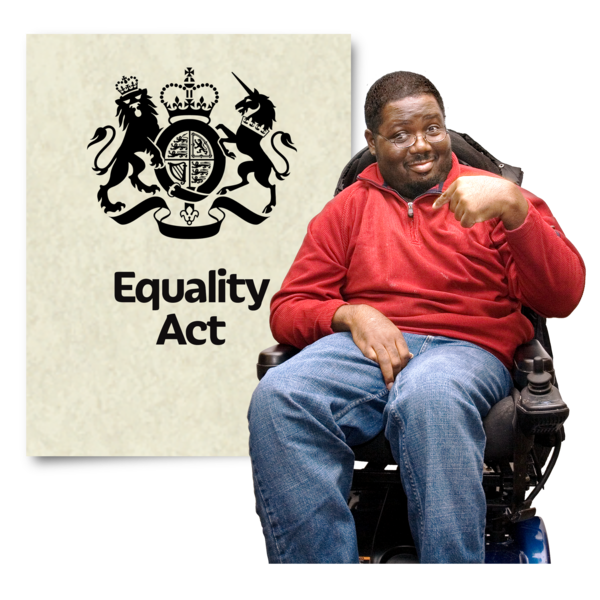 Autism and body language.
No abstract questions.
Ask for a phone interview.
Or a Zoom interview.
Reasonable Adjustments
Ask for interview questions 2 days before the interview
Ask for clear information
 Map to the venue
Clear instructions of what to do when you get to the interview
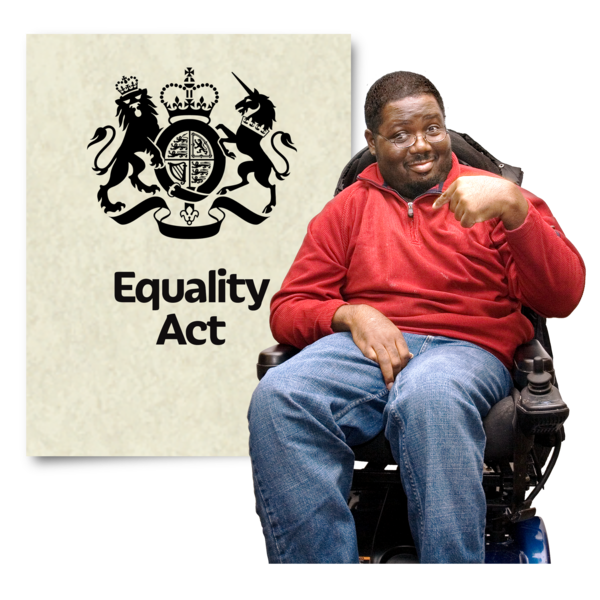 Reasonable Adjustments
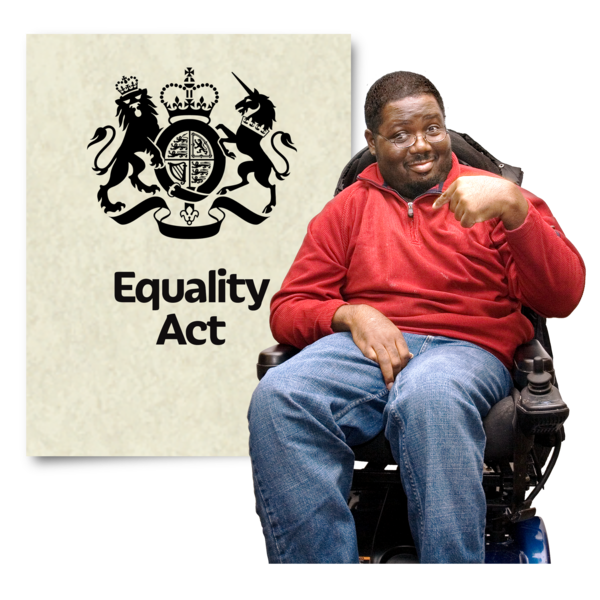 Who you will meet when you get there
Clear instructions of what to do when you get to the interview
Reasonable Adjustments
Be told who will be on the panel with pictures.
Ask to meet the panel before the interview
Ask for help to move on if question answered or going off topic
Ask for prompts – as aid memoir
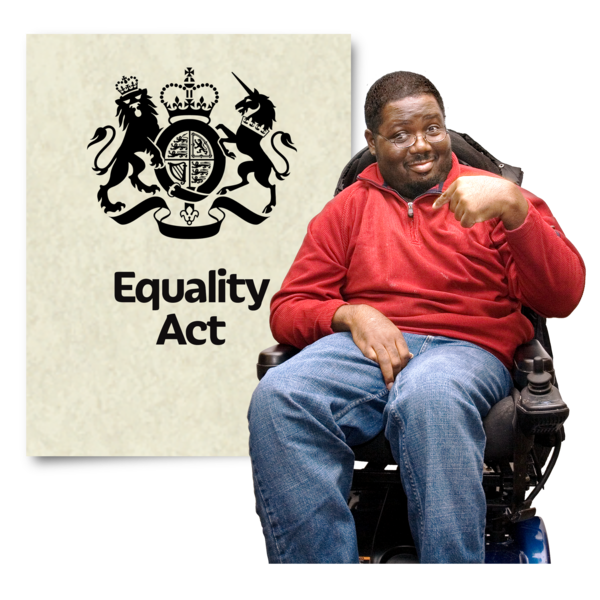 Reasonable Adjustments
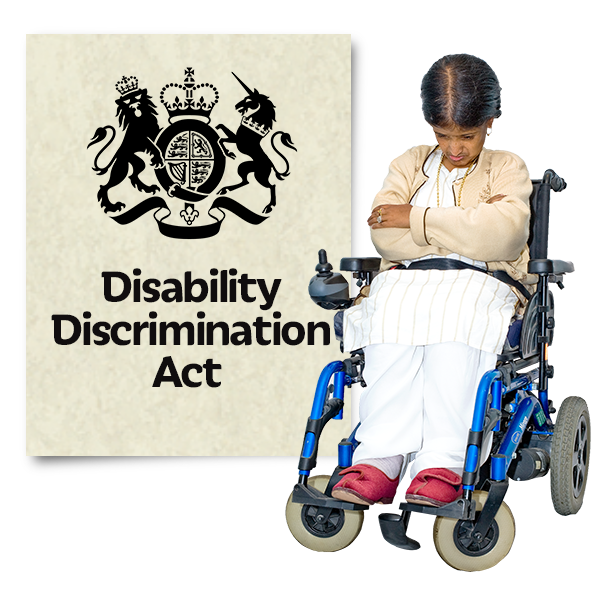 Travel expenses
Extended application deadlines
Reduction in panel numbers
Written confirmation of any plans not written down
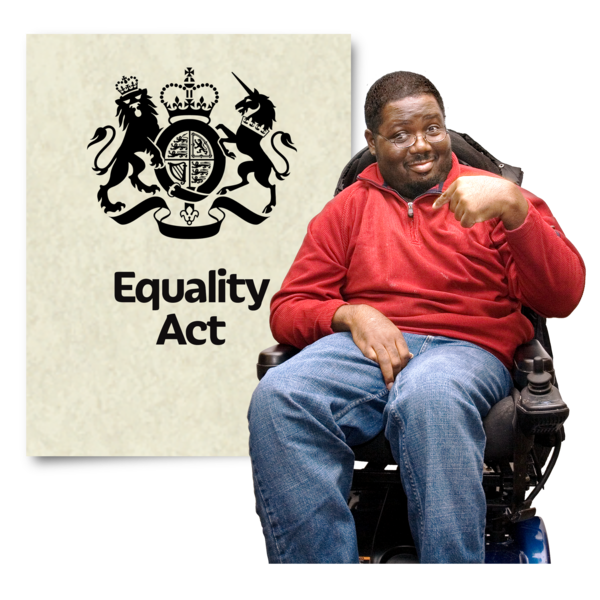 Helpful links
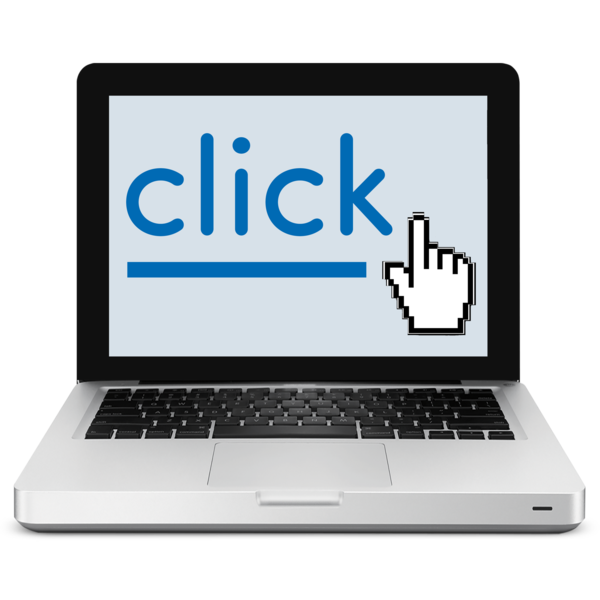 Some helpful video links to advice on answering interview questions.

Top seven interview questions and answers
TOP 7 Interview Questions and Answers (PASS GUARANTEED!) - YouTube 

How to answer ‘Tell me about yourself.
How to Answer: Tell Me About Yourself. - YouTube
Helpful links
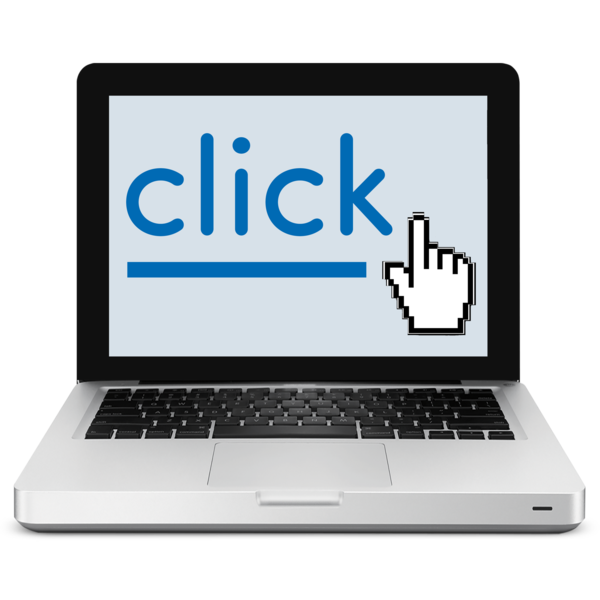 Seven most difficult interview questions and answers
7 MOST DIFFICULT Interview Questions & ANSWERS! (PASS GUARANTEED!) - YouTube 

10 things you should never say in an interview
10 Things to Never Say in an Interview | Interview Tips - YouTube